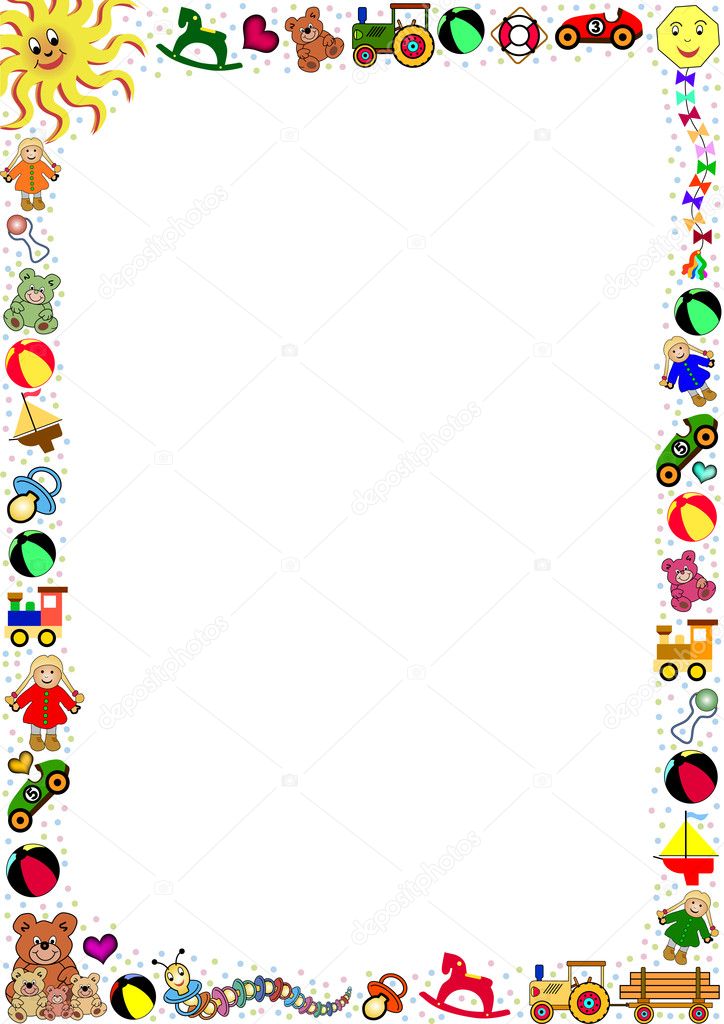 Рекомендованные  игры 
     для развития произвольности,
 внимания, саморегуляции, навыков самоконтроля, снятия психоэмоционального напряжения.
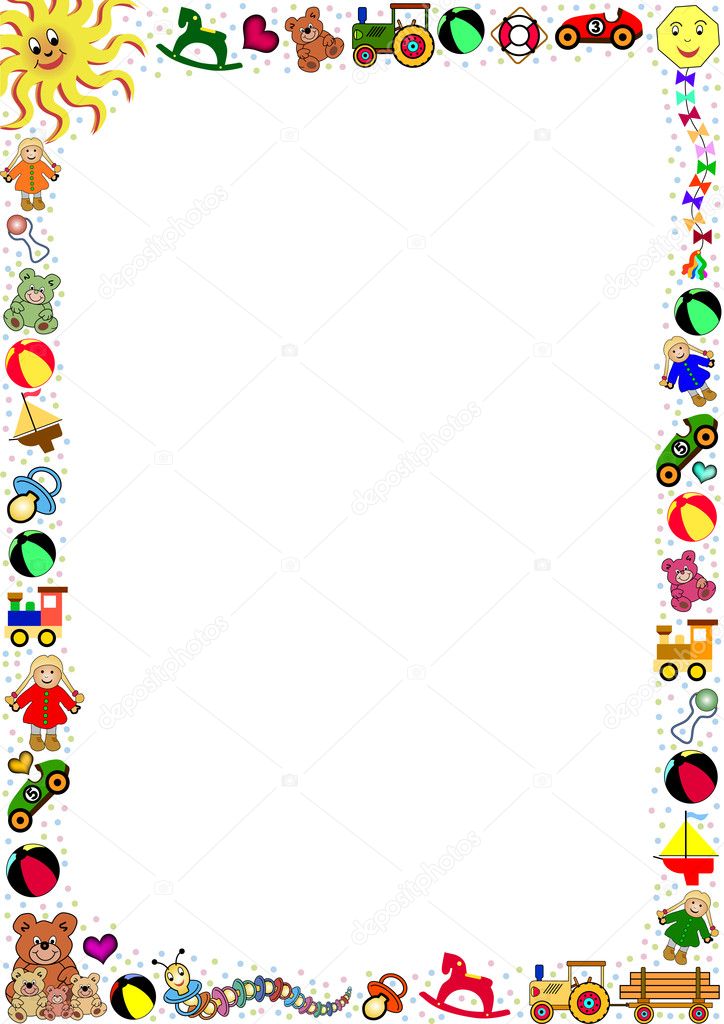 Игра «Изобрази явление»
Ход игры: Взрослый и ребенок перечисляют приметы весны: дует ветер, качаются деревья, распускаются листья, идет дождь, образуются лужи, светит солнце.
Взрослый показывает движения, которые соответствуют этим явлениям:
«Дует ветер» - дует, вытянув губы.
«Качаются деревья» - покачивает вытянутыми вверх руками.
«Распускаются листья» - выполняет отрывистыми разжатиями и сжатиями кулаков.
«Идет дождь» - выполняет мелкие движения руками сверху вниз.
«Появляются лужи» - смыкает руки в кольцо перед собой.
«Светит солнце» - руки вверх немного в стороны ладошки растопырены.
Когда ребенок запомнит показанные движения, объясняются правила игры: пока звучит музыка, ребенок бегает, танцует, как только музыка прекращается, ребенок останавливается и слушает, какое явление назовет взрослый. Ребенок должен выполнить движения, которые соответствуют данному явлению.
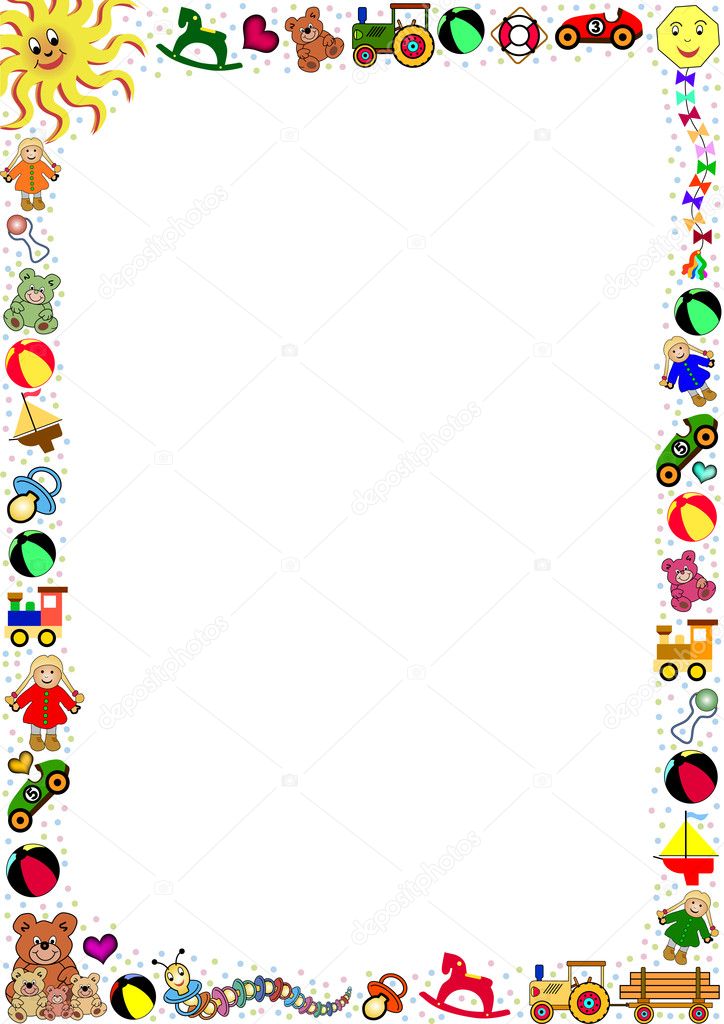 Игра «Самолеты»
Ход игры: Ребенок сидит на корточках – «самолеты на аэродроме».
Взрослый говорит:
- Самолеты загудели, загудели, загудели, поднялись и полетели.
Ребенок гудит вначале тихо, потом все громче, поднимается и начинает бегать по комнате, разведя руки в стороны.
- Полетели, полетели и сели.
Ребенок садится на корточки, ждет команды взрослого. Так делается несколько раз.
Игра «Прогулка в лес»
Ход игры: Ребенка приглашают прогуляться в воображаемый лес. Он повторяет движения взрослого: идут тихо, на цыпочках, чтобы не разбудить медведя, перешагивают через валежник, боком движутся по узкой дорожке, вокруг которой растет крапива, осторожно ступают по шаткому мостику, перекинутому через ручеек, прыгают по кочкам в болоте, наклоняются, собирая грибы и цветы, тянутся вверх за орехами и пр.Можно спросить ребенка, какие они знают грибы, цветы, деревья и т.д.
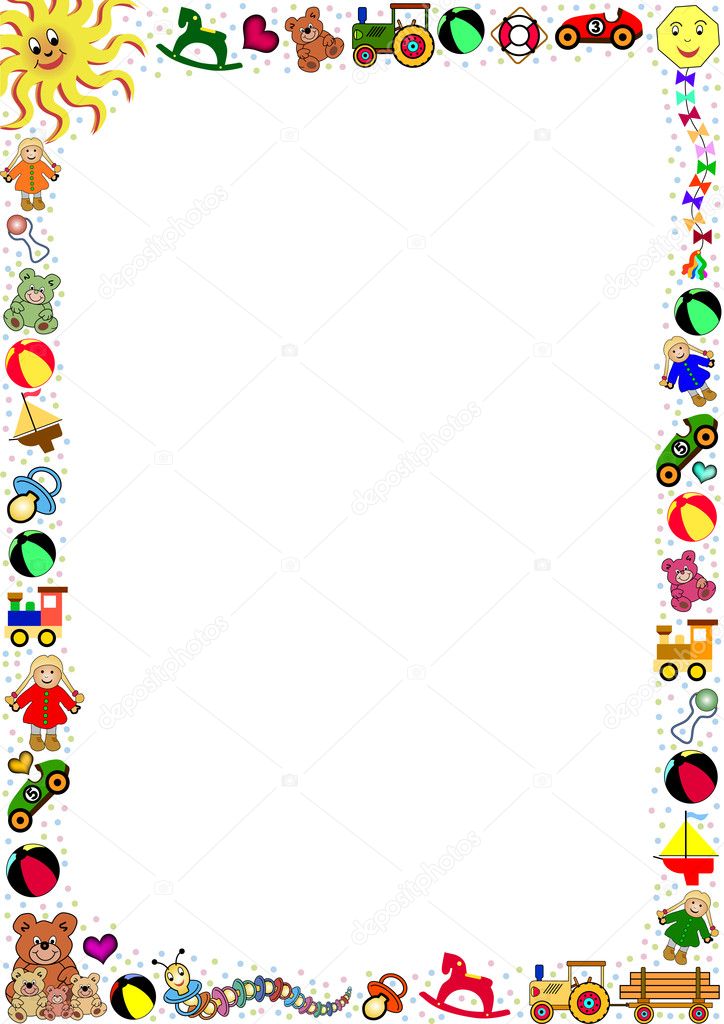 . Игра: «Карлики и великаны»
Ход игры: По команде «Карлики!» ребенок приседает, по команде «Великаны!» встает. Команды даются в быстром темпе, в произвольном порядке.
Игра: «Пчелки»
Ход игры: Ребенок превращается в пчелку, которая «летает» и громко жужжит. По сигналу взрослого: «ночь» - пчелка садится и замирает. По сигналу взрослого: «день» - «пчелка» снова летает и громко «жужжит».
Игра «Море волнуется»
Ход игры: Ребенок бегает по комнате, изображая руками движения волн. Взрослый говорит:
- Море волнуется раз, море волнуется два, море волну­ется три, морская фигура - замри!
Ребенок должен остановиться и удерживать позу, в которой он находился до того, как прозвучала команда «Замри».
Взрослый ходит по комнате, рассматривает «морскую фигу­ру», хвалит ребенка за необычность или красоту фигуры, за неподвижность и т.д.
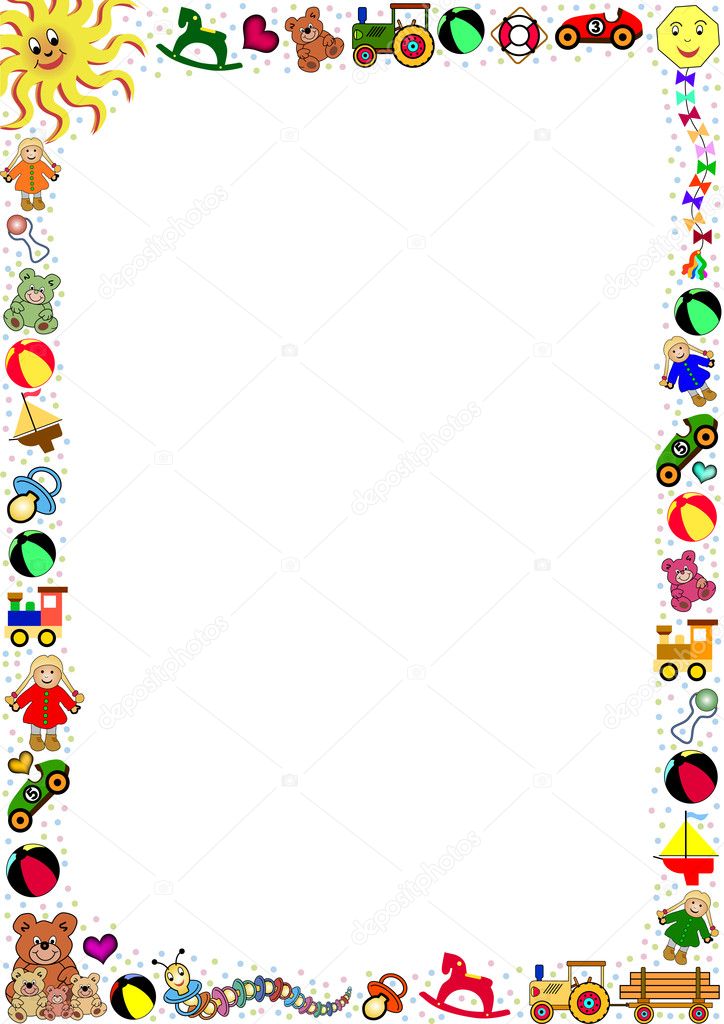 Игра «СЧИТАЛОЧКА-БОРМОТАЛОЧКА»
Ход игры: попросите ребенка выучить фразу: «Идет бычок качается». Он должен несколько раз подряд произнести эту фразу. В пер­вый раз он произносит вслух все три слова, во второй раз он произносит вслух только слова «Идет бычок», а слово «качает­ся» произносит «про себя», хлопая при этом один раз в ладоши. В третий раз он произносит вслух только слово «Идет», а слова «бычок качается» произносит про себя, сопровождая каждое слово хлопком в ладоши. В четвертый раз ребенок произносит все три слова «про себя», заменяя их тремя хлопками.
Итак, это выглядит следующим образом:
1.     Идет -бычок - качается.
2.     Идет -бычок - (хлопок).
3.     Идет -(хлопок) - (хлопок).
4.     (Хлопок) - (хлопок) -(хлопок).
6.     (Хлопок) - (хлопок) - (хлопок) - (хлопок) -(хлопок).
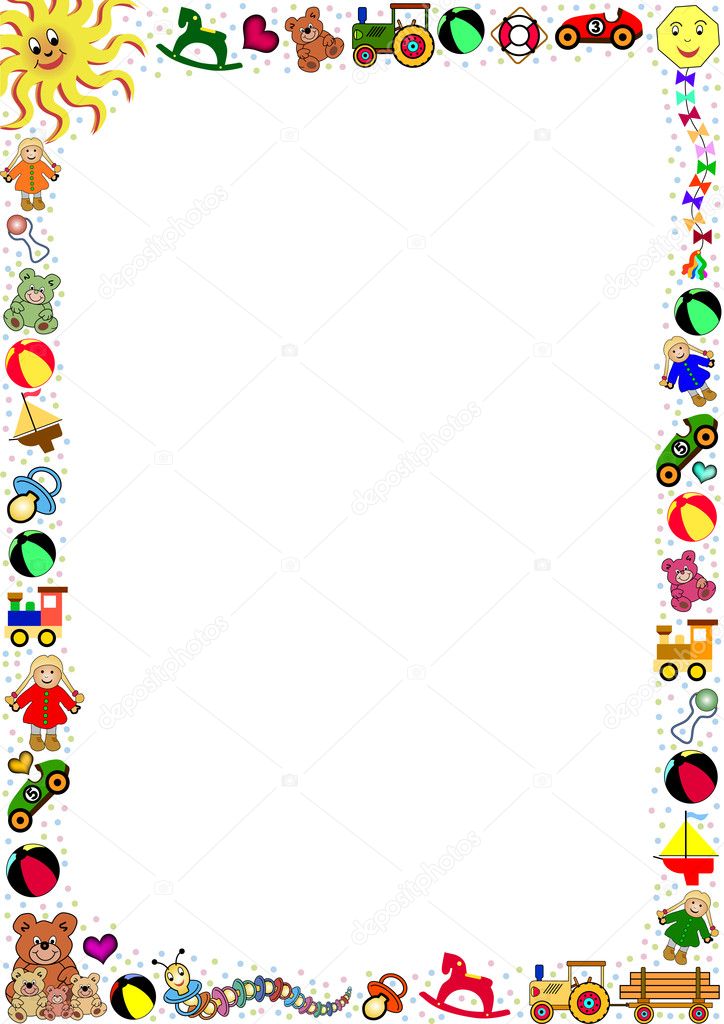 Если ребенок не понял задание, покажите ему сами, как это нужно делать.
Можно использовать другие варианты считалочки-бормоталочки.
1.     Ехал - грека - через - реку.
2.     Ехал -грека –через- (хлопок).
      3. Ехал- грека- (хлопок)- (хлопок).
4.     Ехал - (хлопок) -(хлопок) -(хлопок).
5.     (Хлопок) -(хлопок) - (хлопок)- (хлопок).
1.     Золотое- решето -черных - домиков - полно.
2.     Золотое -решето - черных –домиков- (хлопок).
3.     Золотое -решето – черных- (хлопок)-(хлопок).
4.     Золотое- решето - (хлопок) -(хлопок) -(хлопок).
5.     Золотое - (хлопок) - (хлопок)- (хлопок) - (хлопок).
6.     (Хлопок) - (хлопок) - (хлопок) - (хлопок) -(хлопок).